Objetivos de la unidad: ¿Qué te gusta hacer y cómo eres?
1. -Hablar de acciones en español
2. -Decir qué te gusta y que no te gusta
3. Describir la características de personas
Las acciones:
Bailar
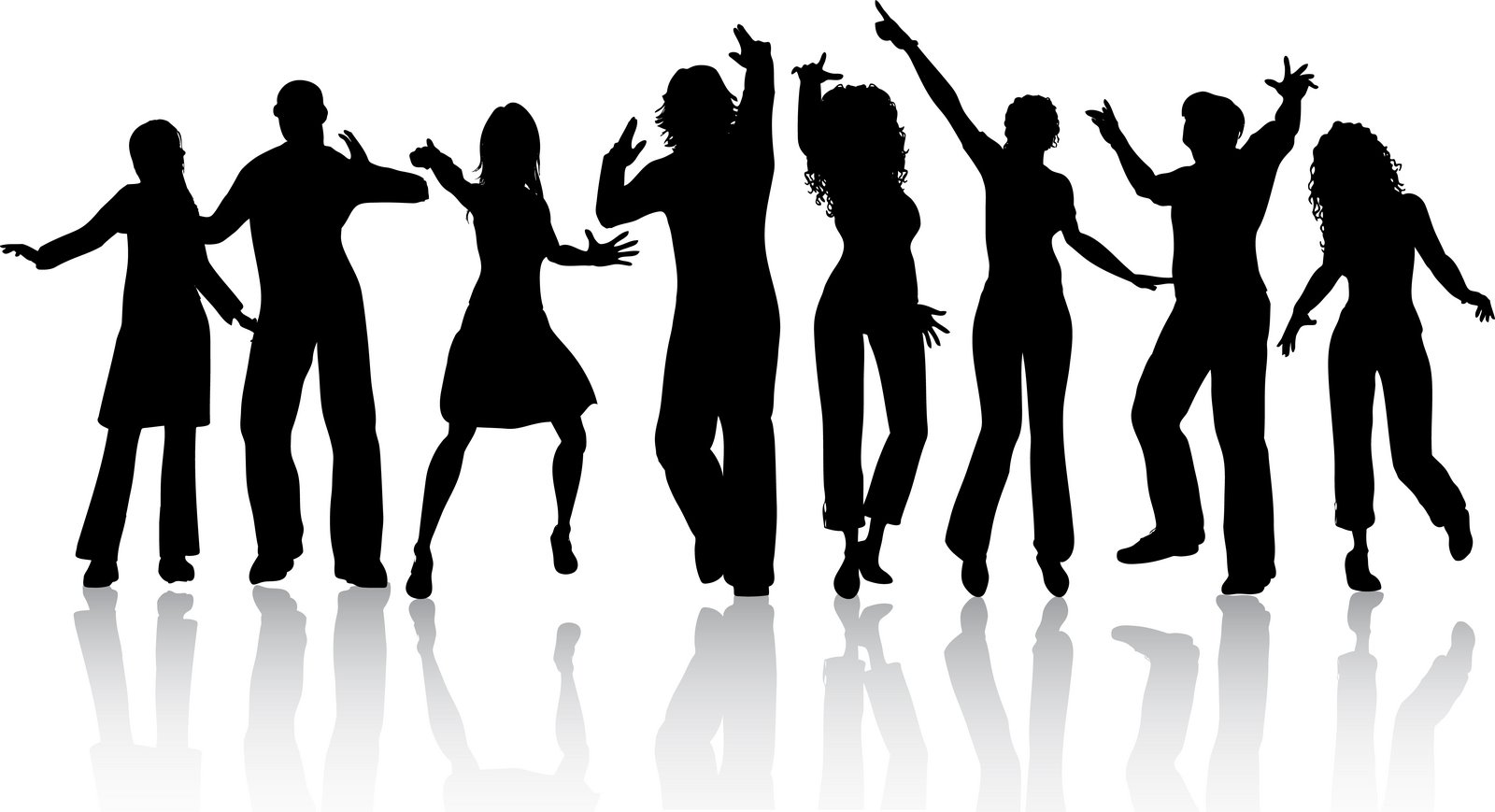 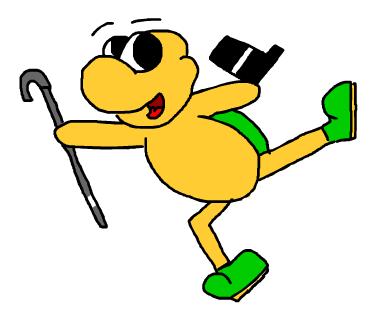 Cantar
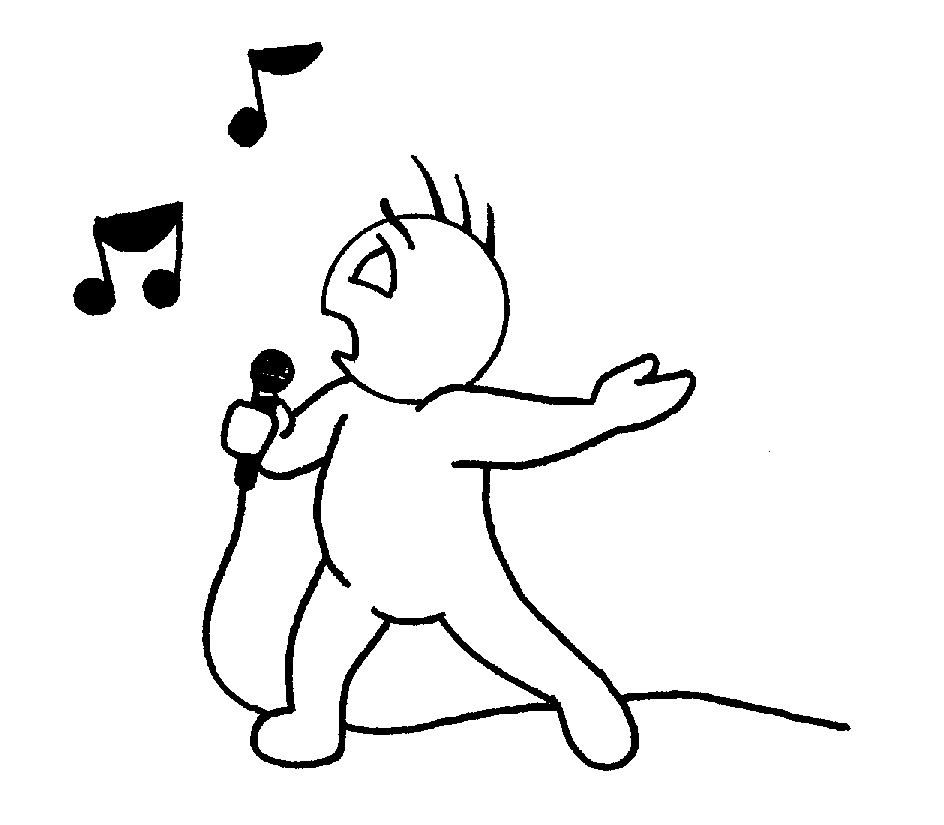 Correr
Dibujar
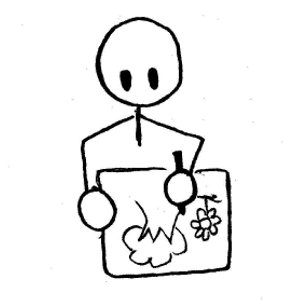 Escribir (cuentos, canciones)
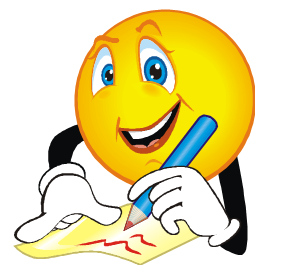 Escuchar música
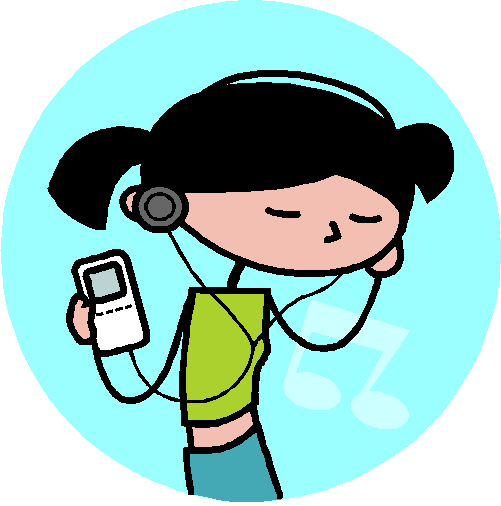 Esquiar (en el agua o nieve)
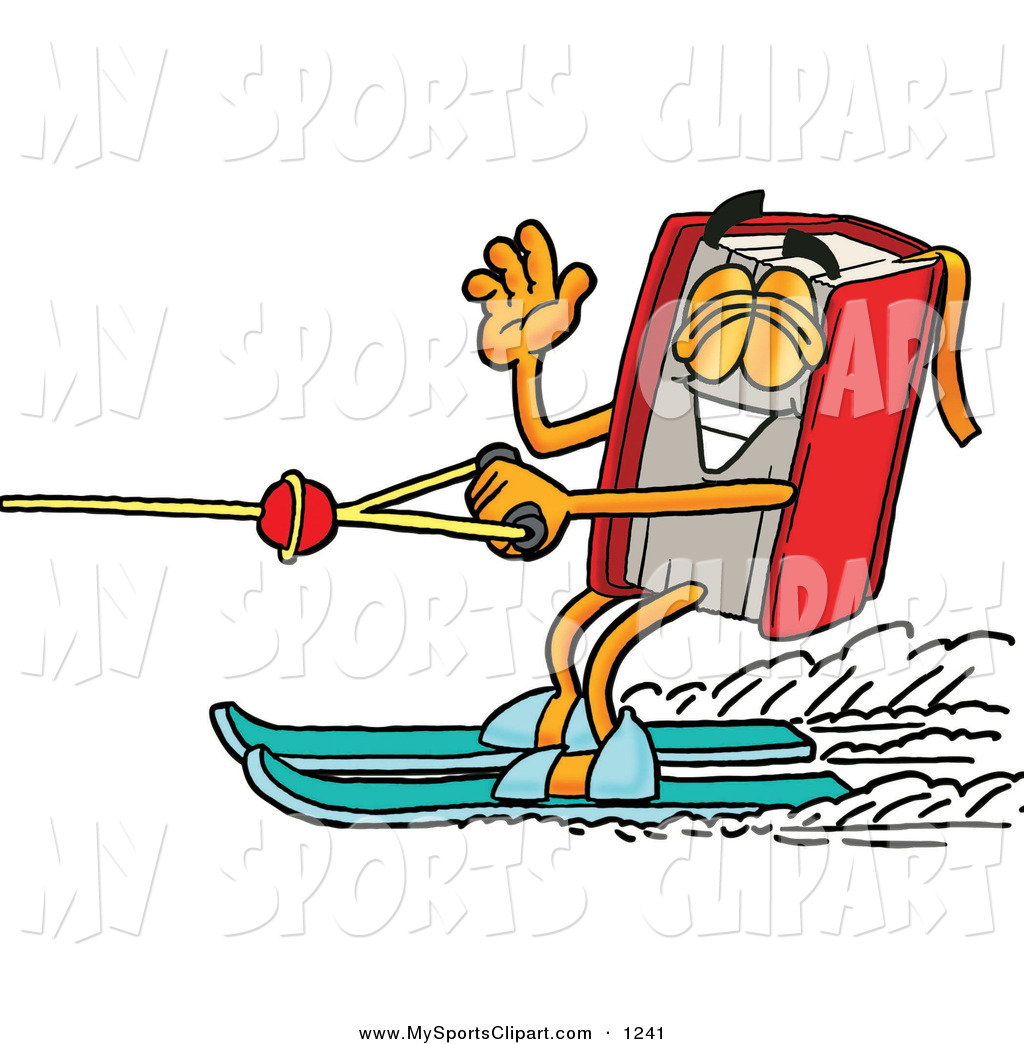 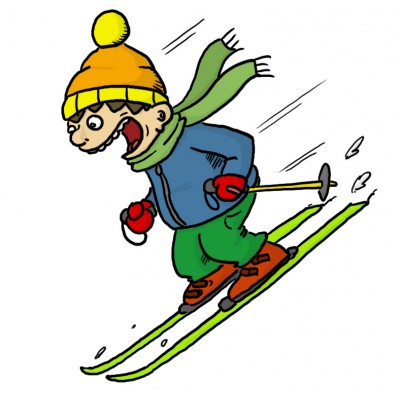 Hablar por teléfono
Ir a escuela
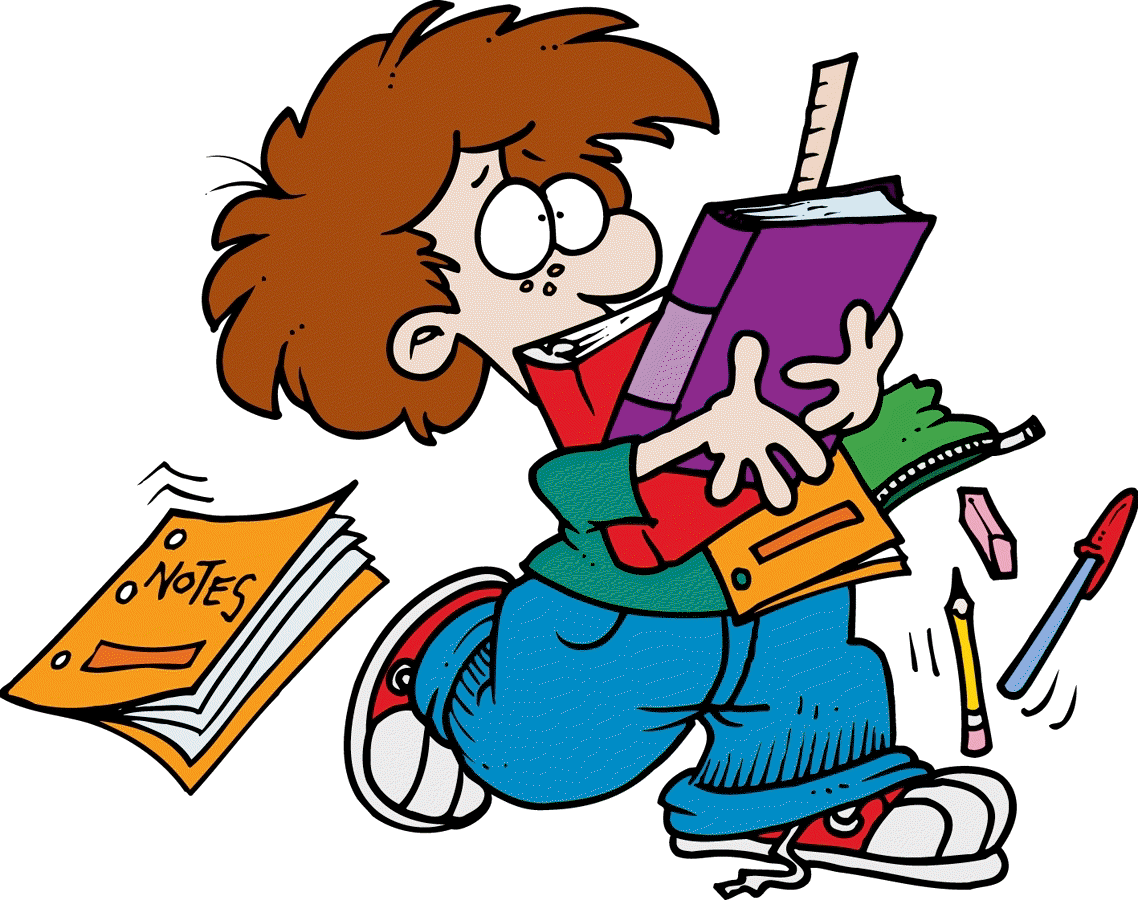 Jugar videojuegos
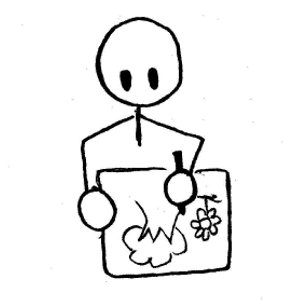 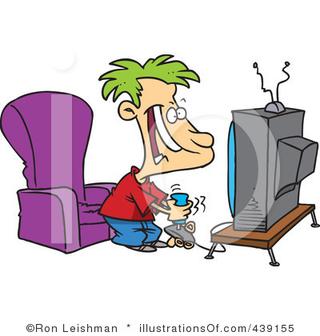 Jugar deportes
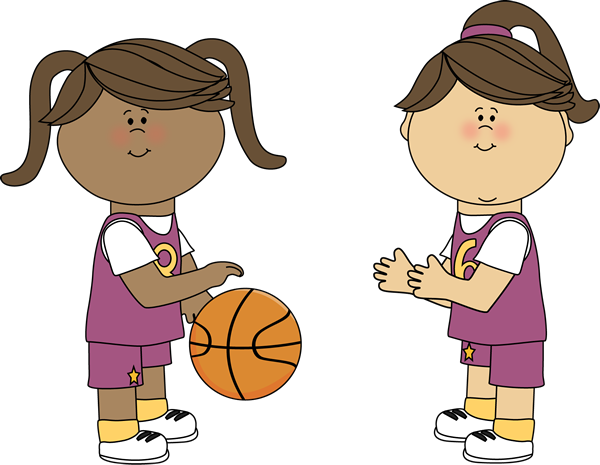 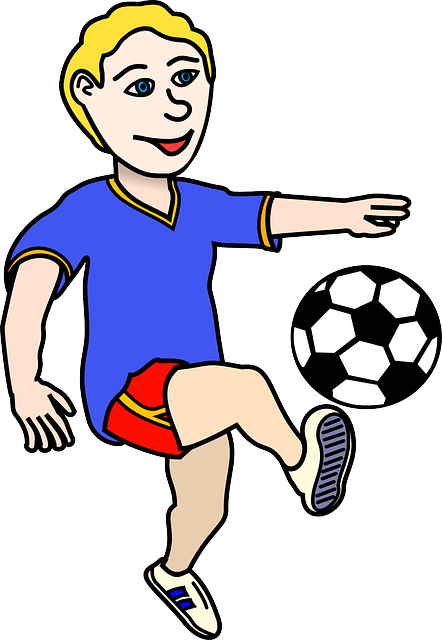 Leer
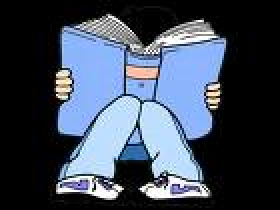 Montar en bicicleta
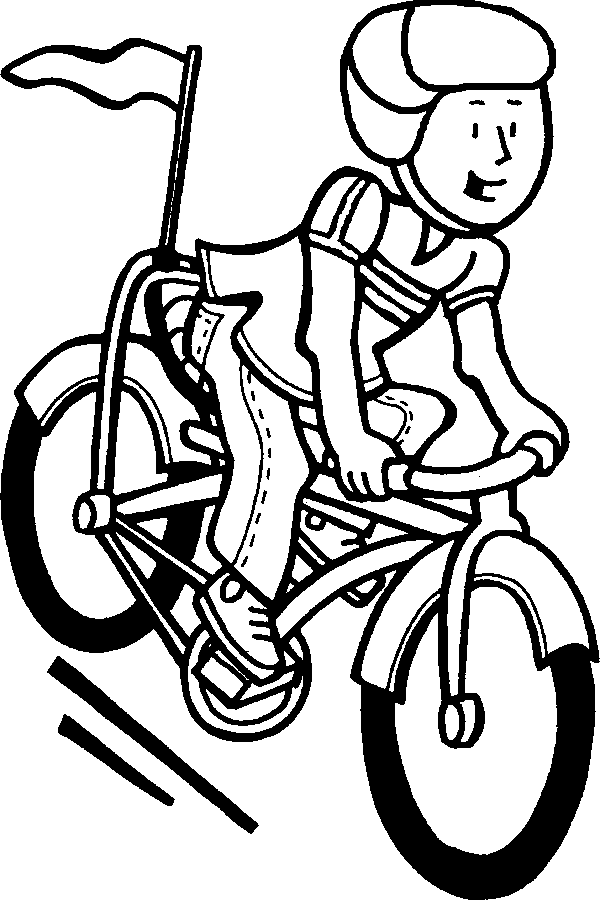 Nadar
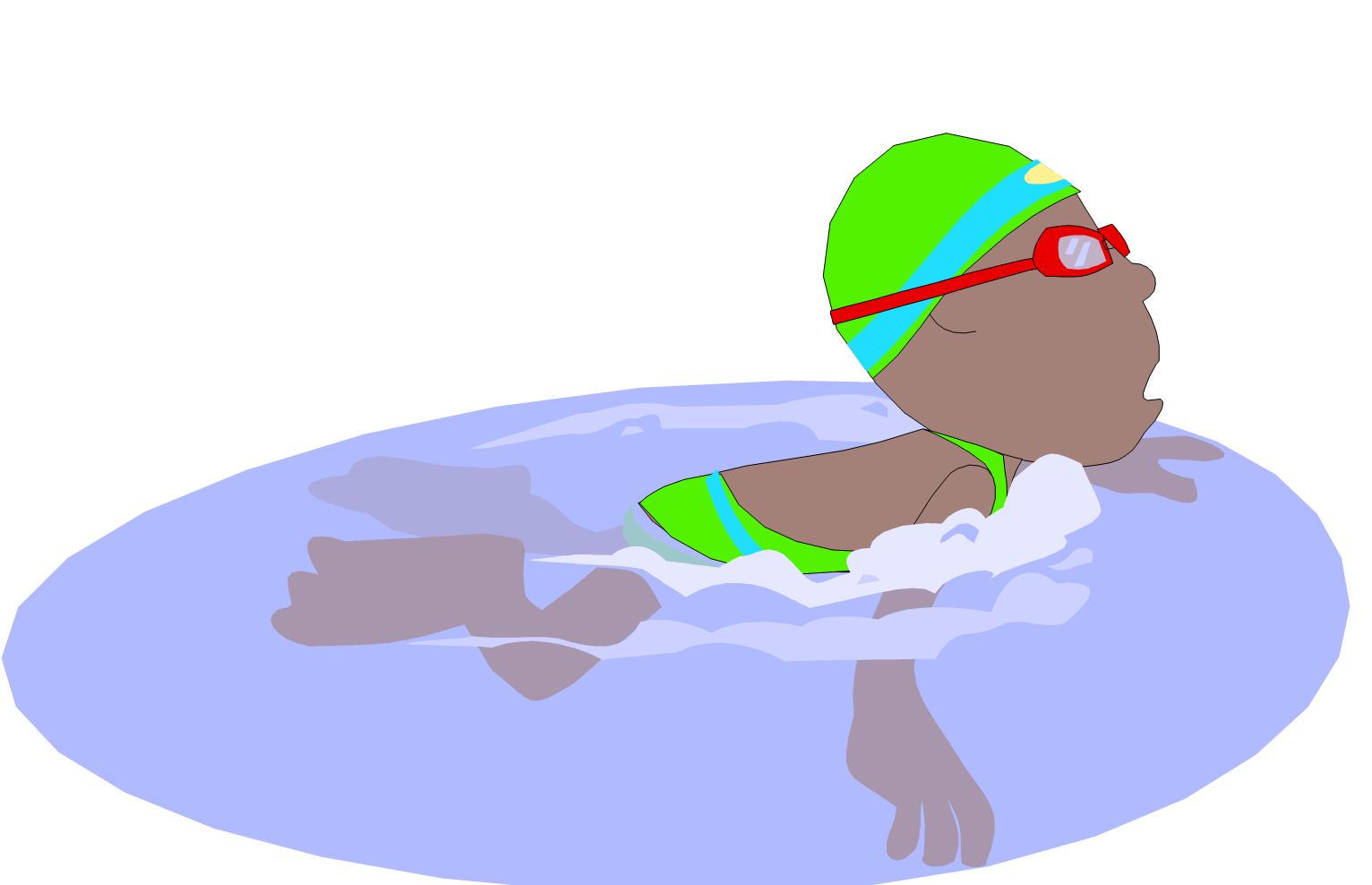 Practicar deportes
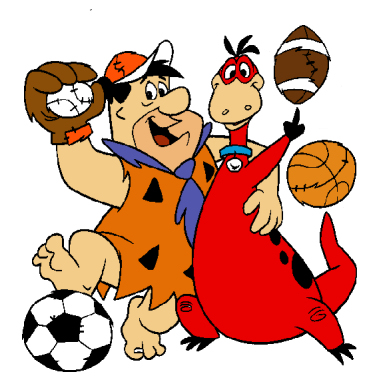 Tocar instrumentos (la guitarra, el piano, la trompeta)
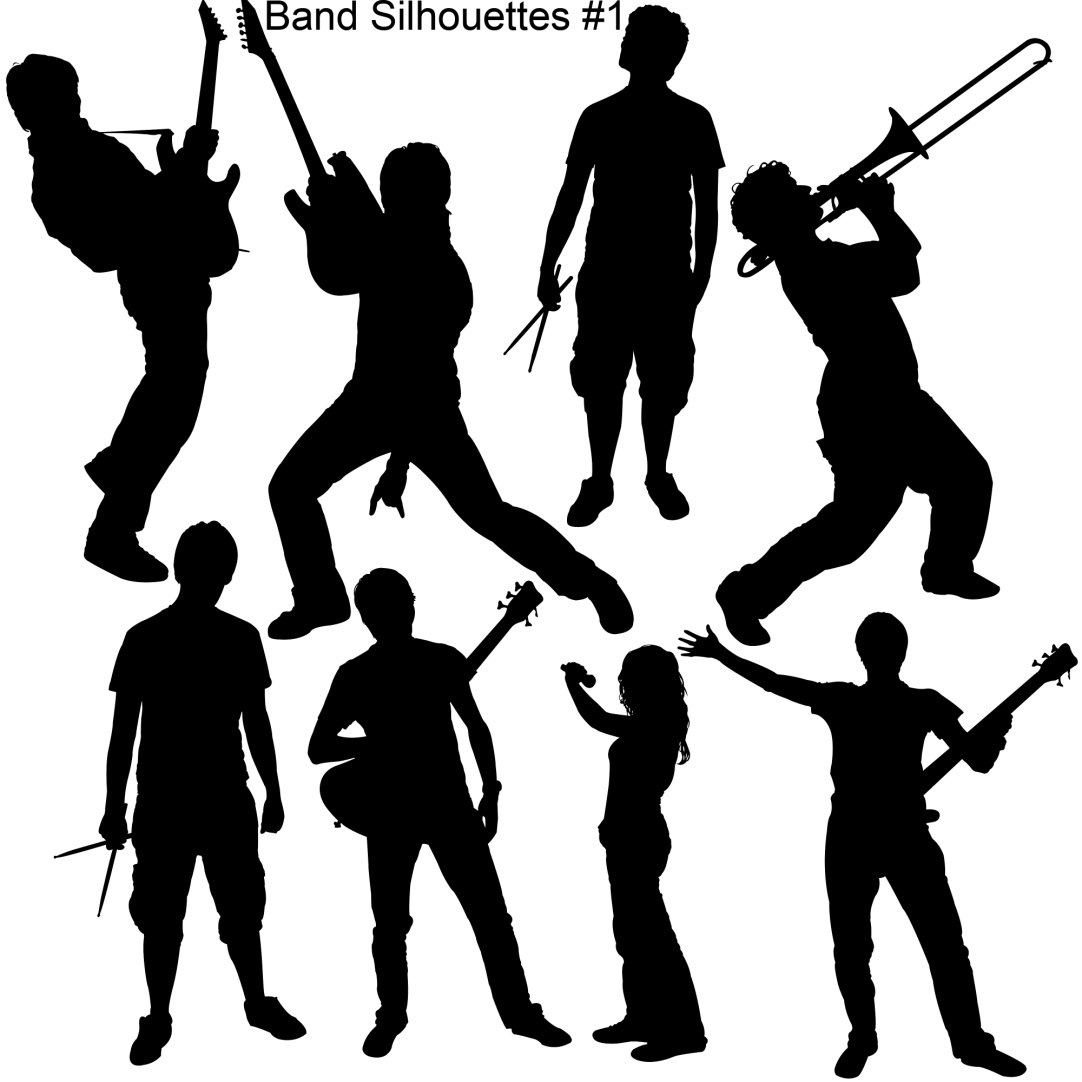 Pasar tiempo con amigos
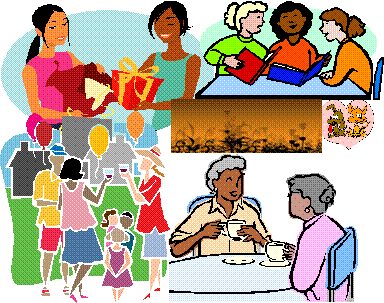 Trabajar
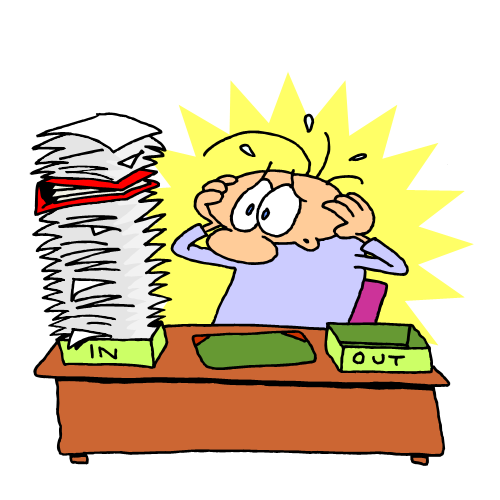 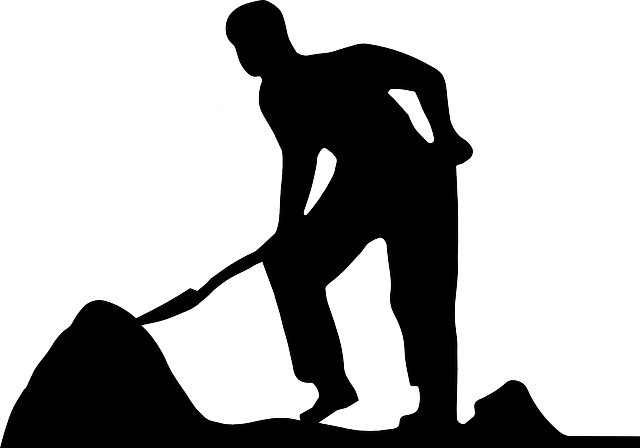 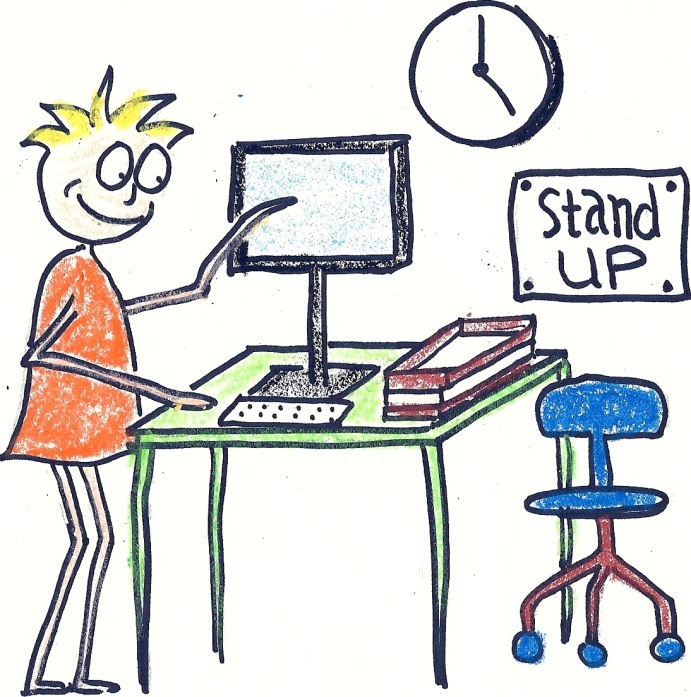 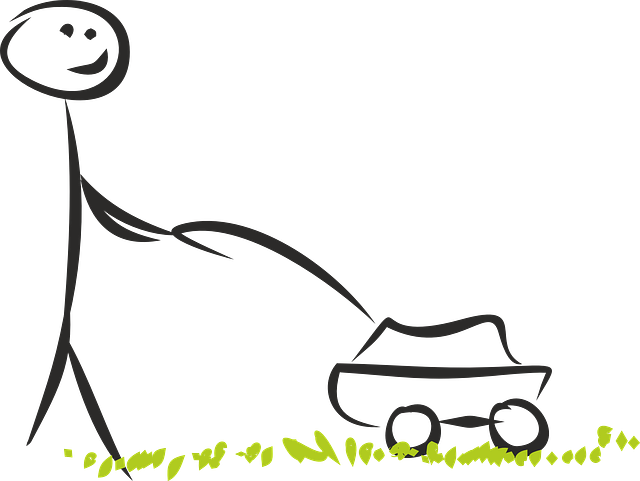 Ver la tele
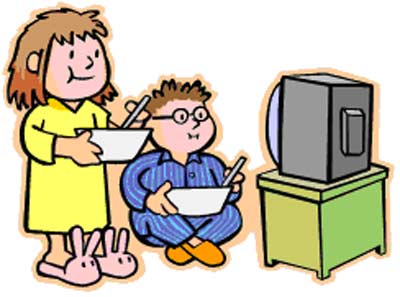 Las acciones:
Bailar
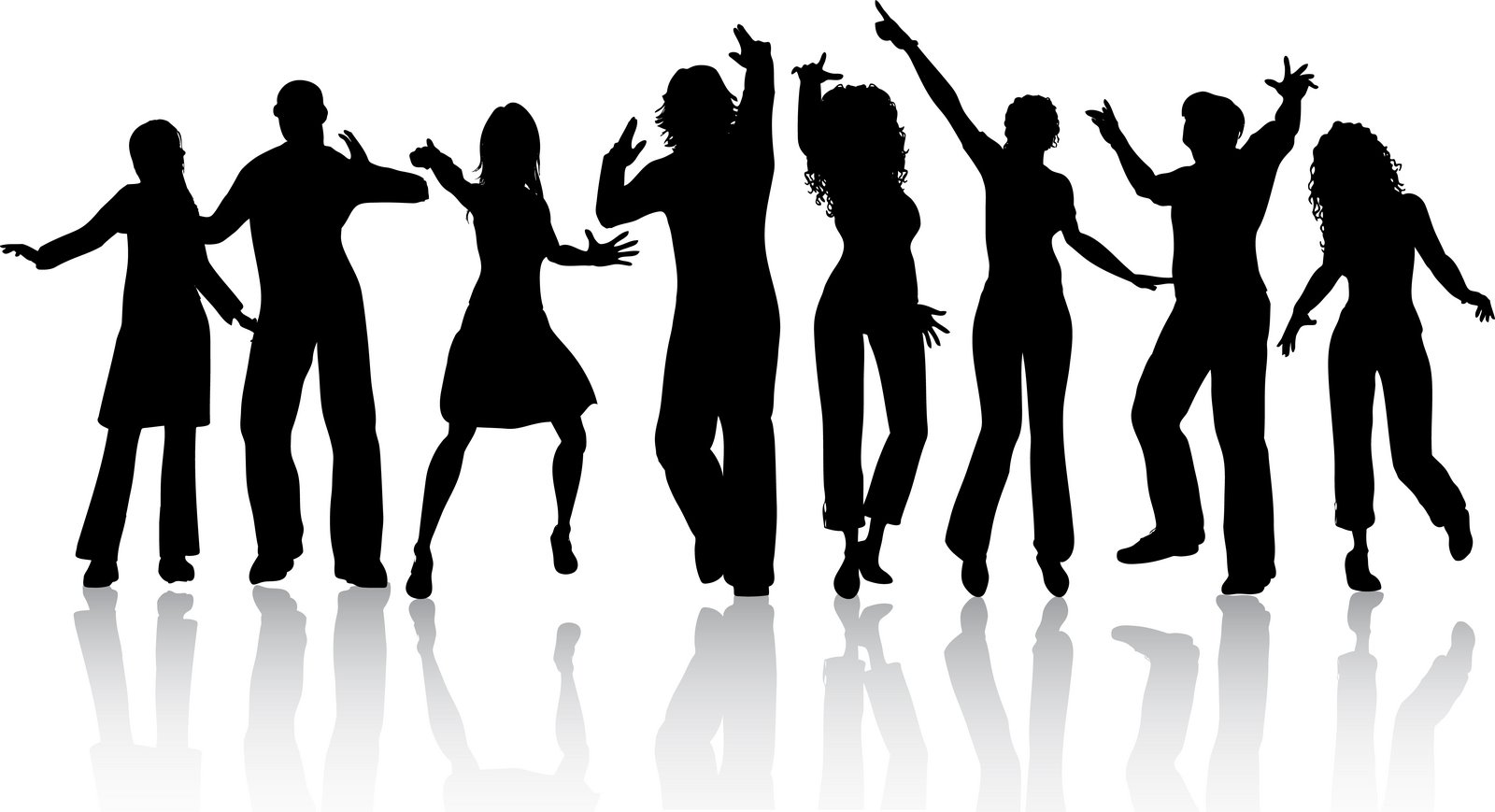 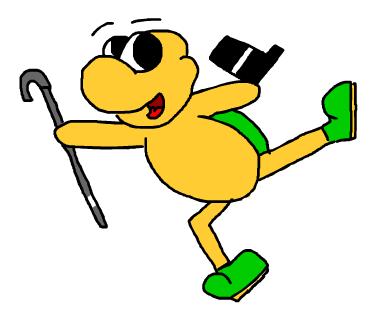 Cantar
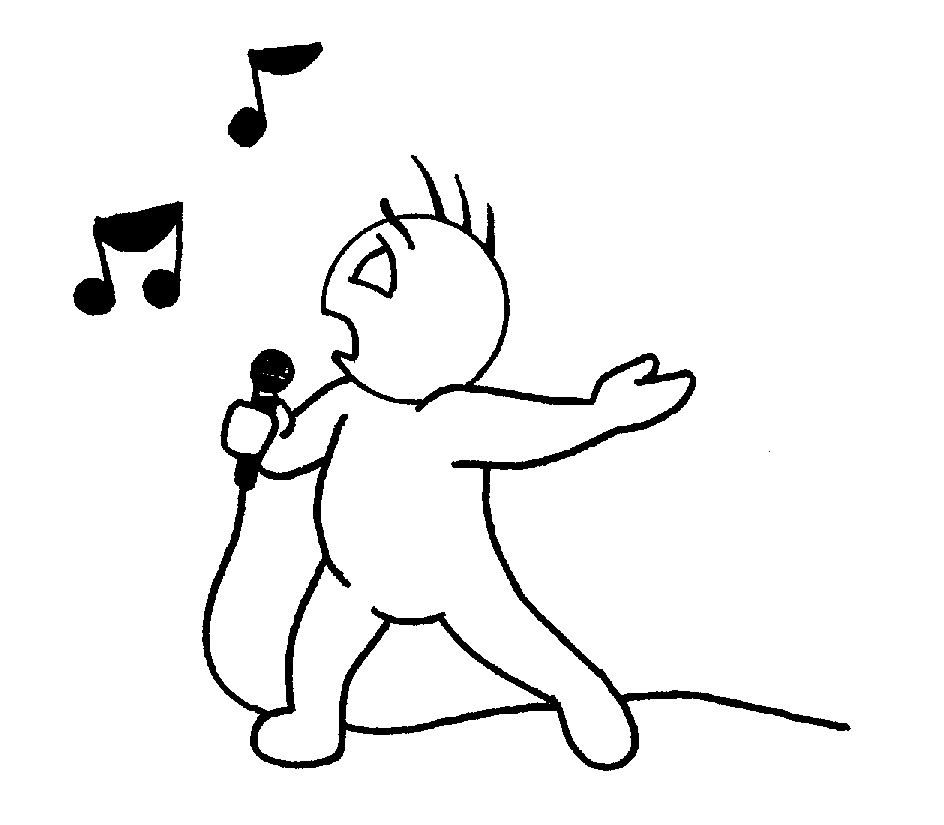 Correr
Dibujar
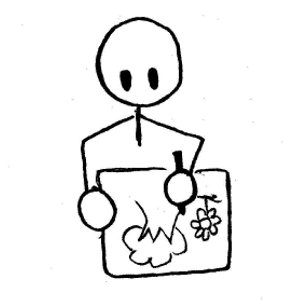 Escribir (cuentos, canciones)
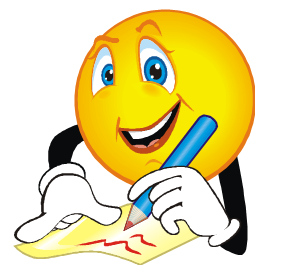 Escuchar música
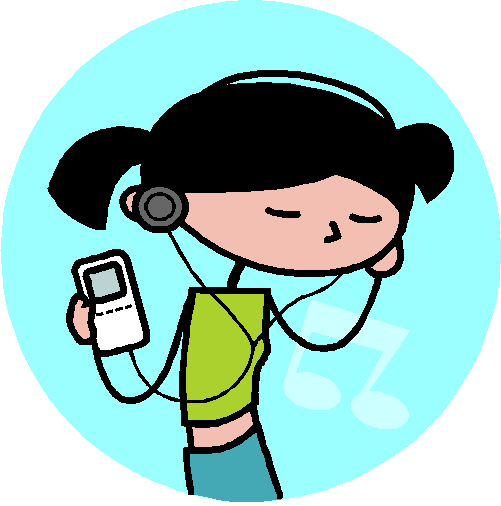 Esquiar (en el agua o nieve)
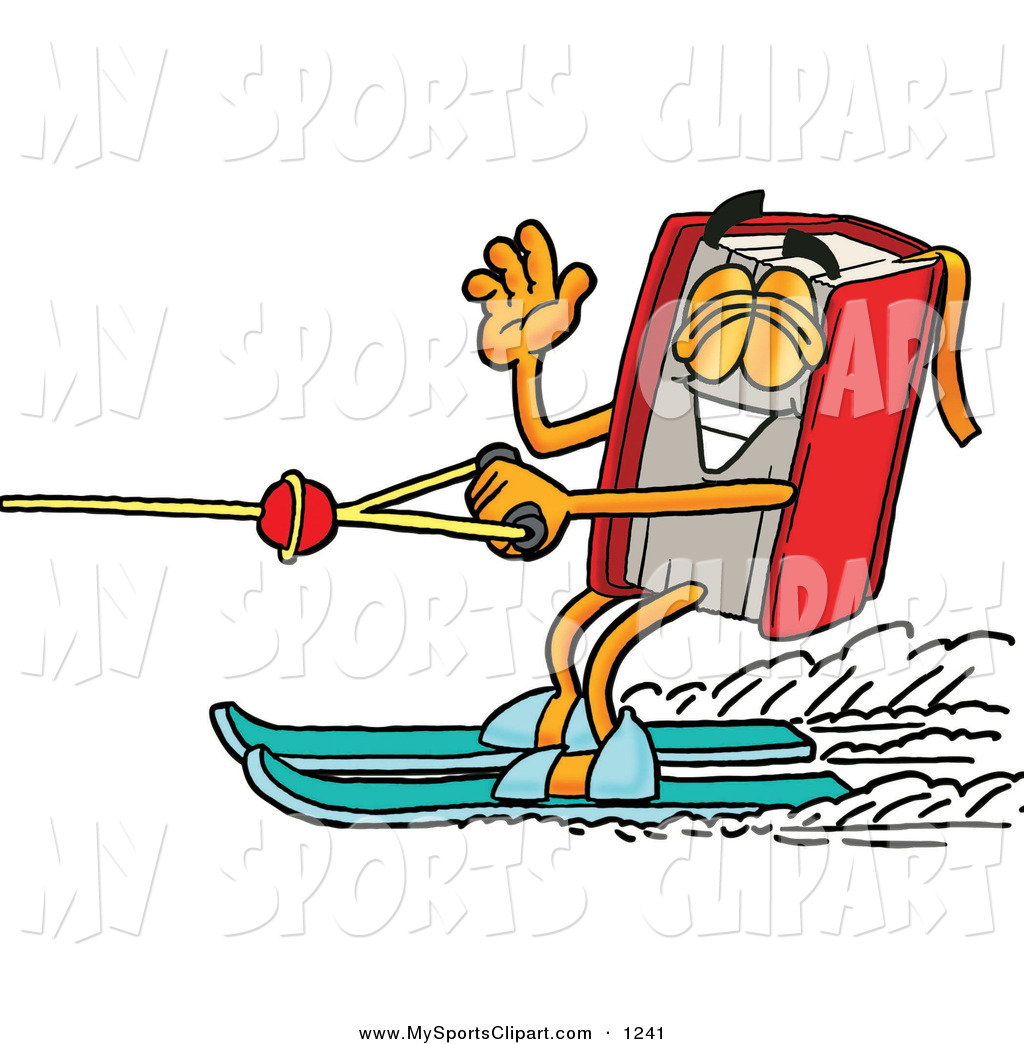 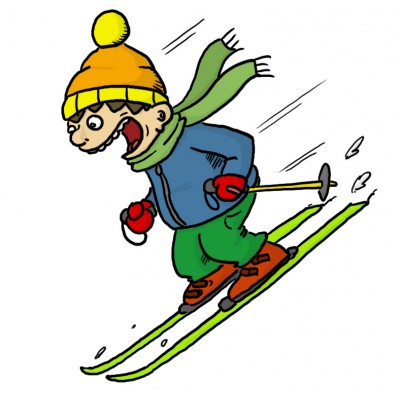 Hablar por teléfono
Ir a escuela
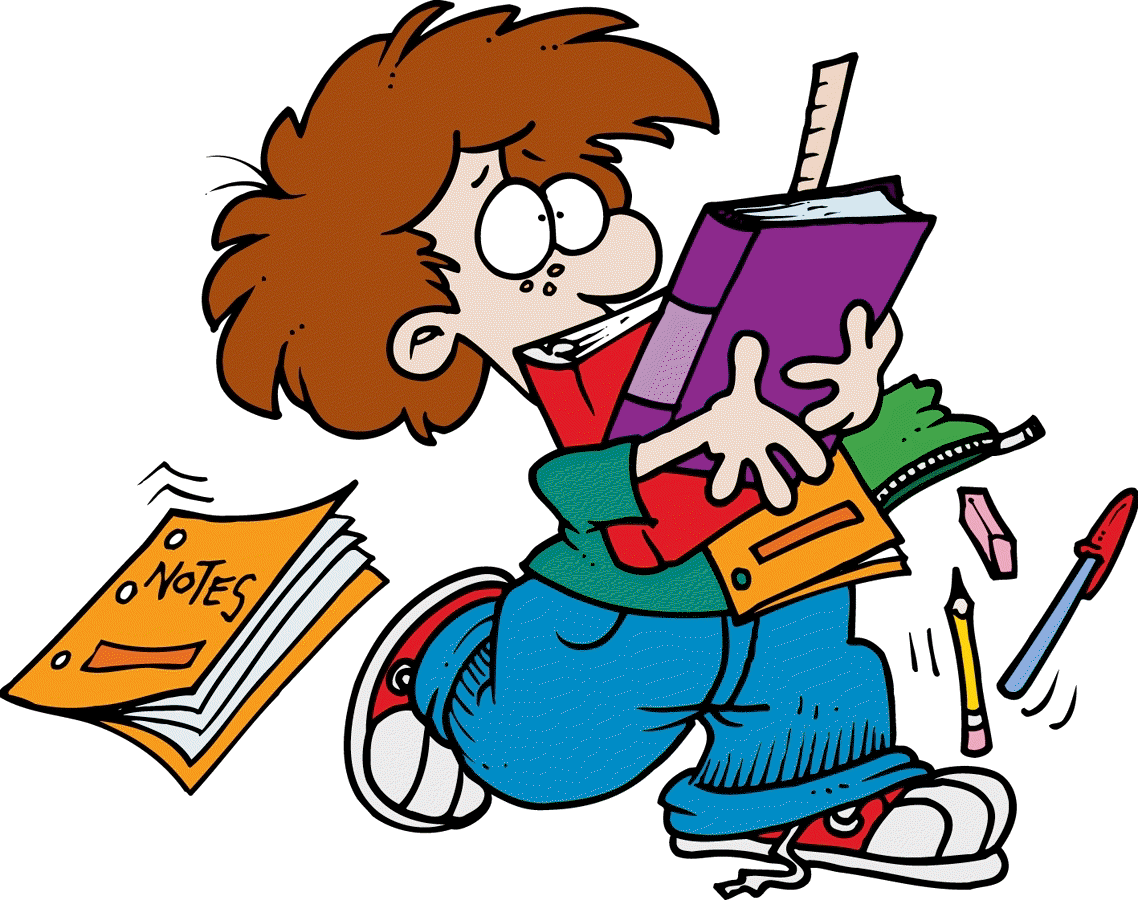 Jugar videojuegos
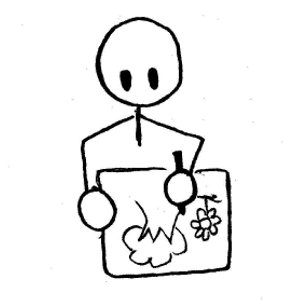 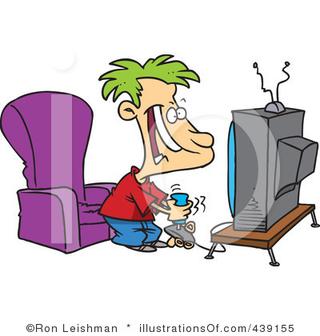 Jugar deportes
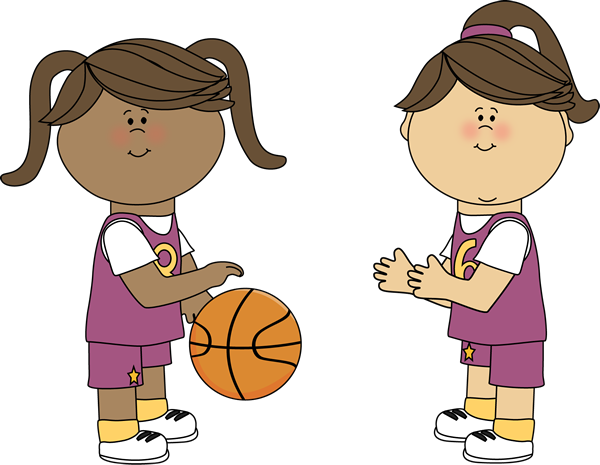 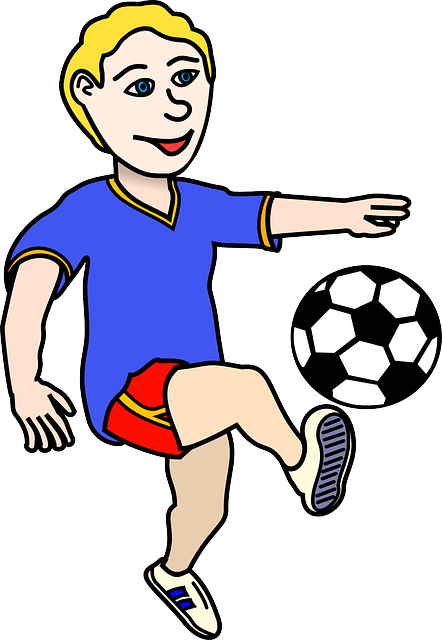 Leer
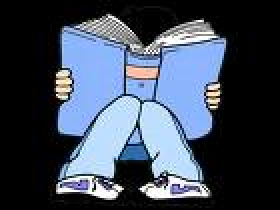 Montar en bicicleta
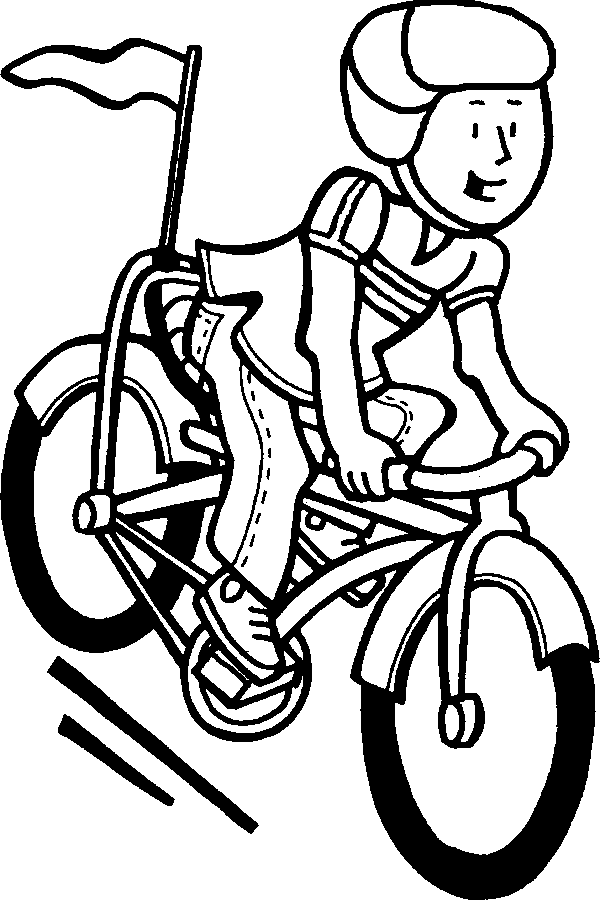 Nadar
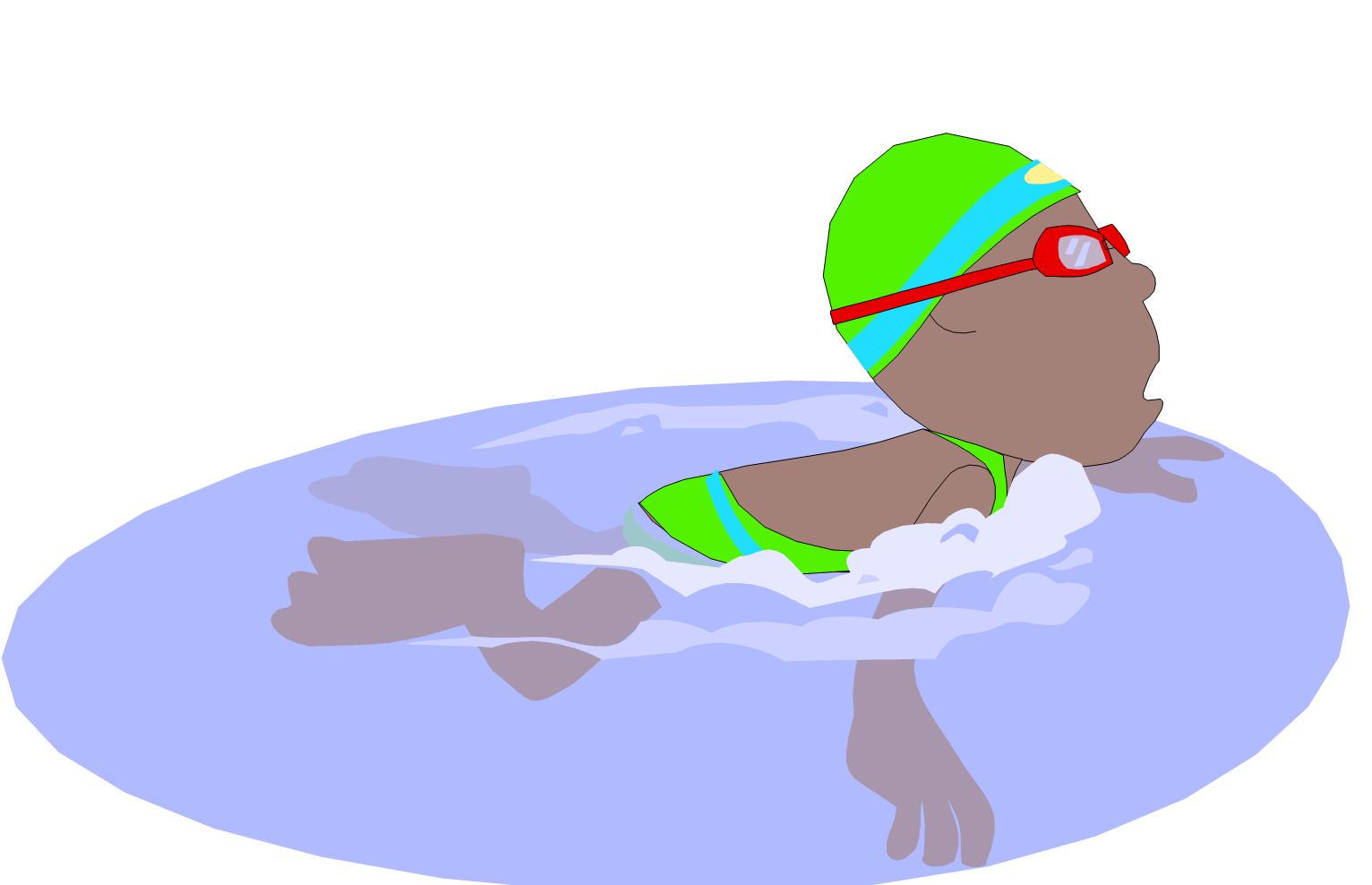 Practicar deportes
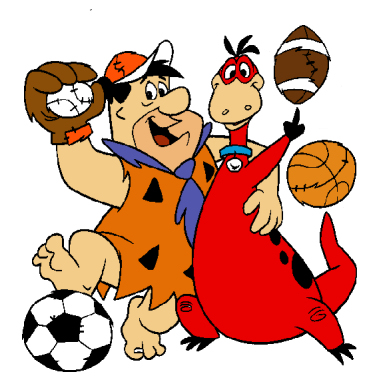 Tocar instrumentos (la guitarra, el piano, la trompeta)
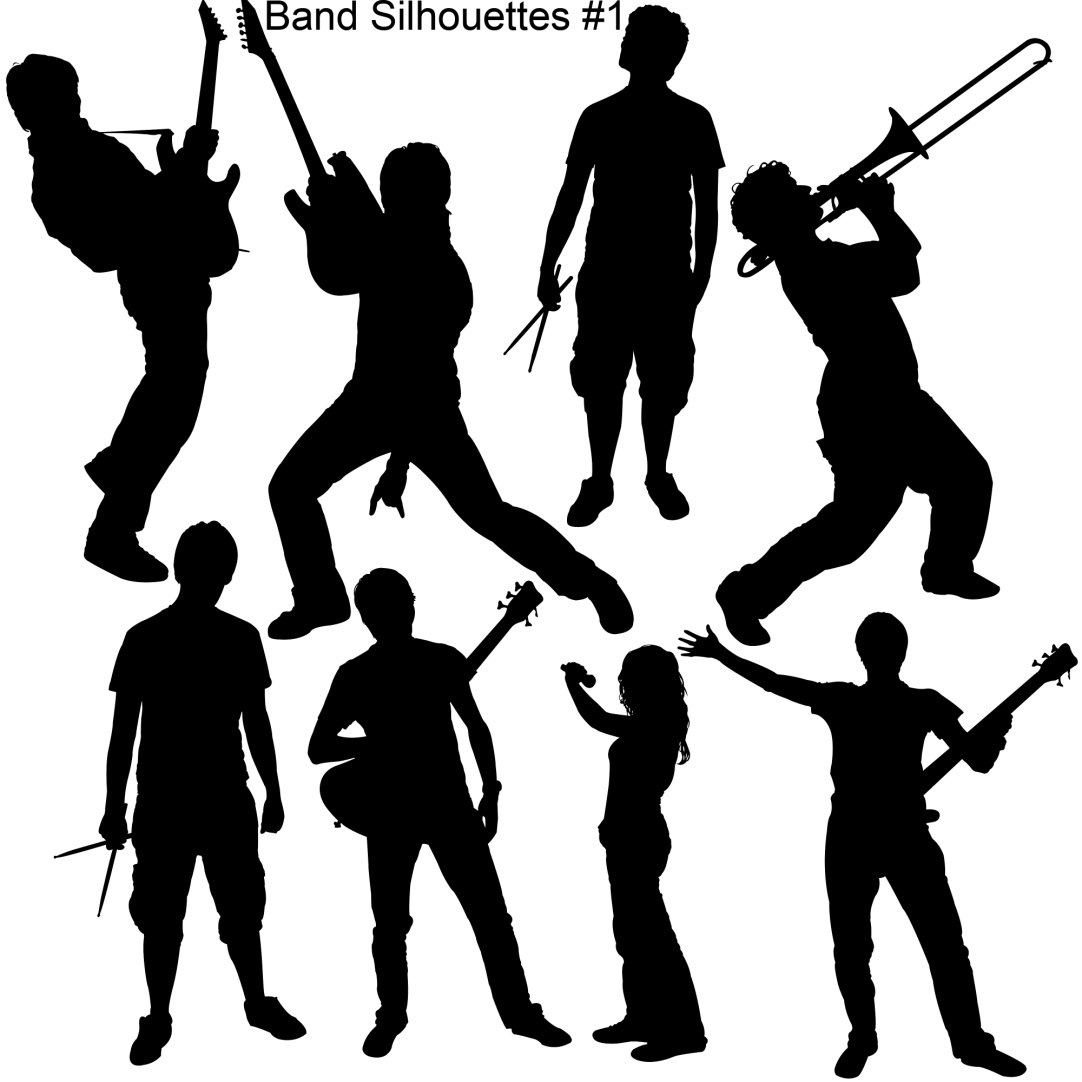 Pasar tiempo con amigos
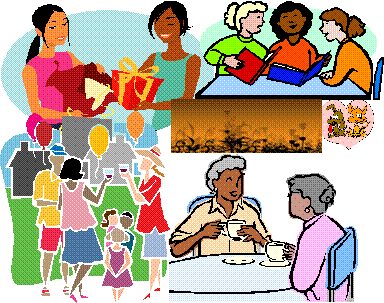 Trabajar
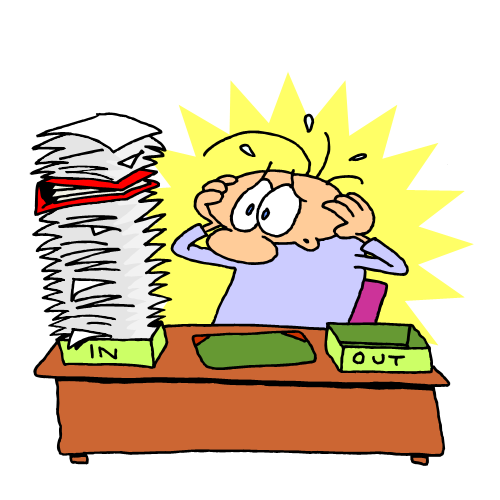 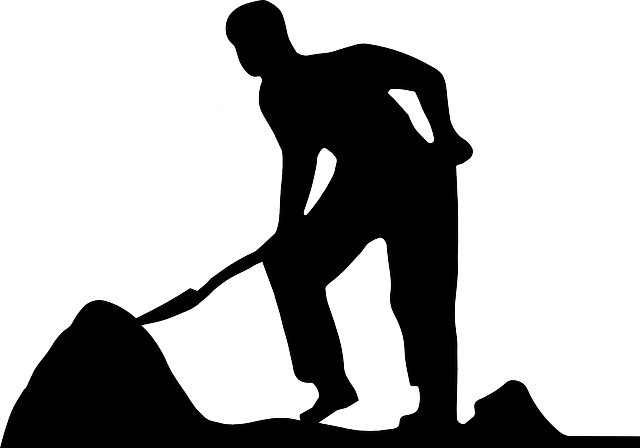 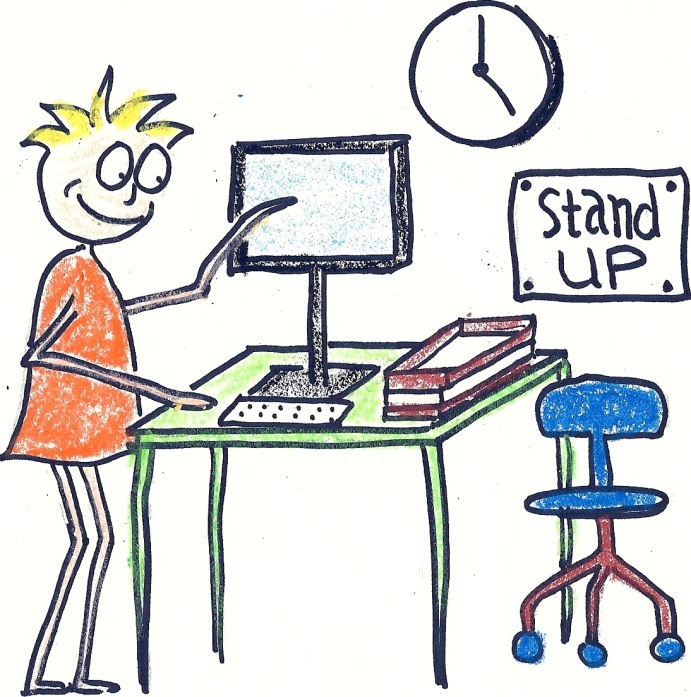 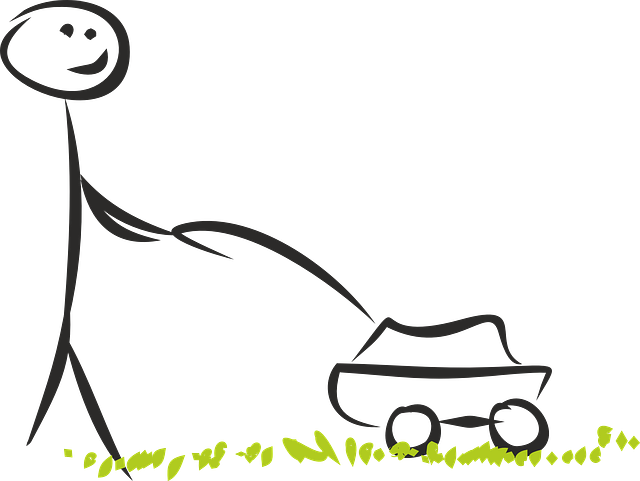 Ver la tele
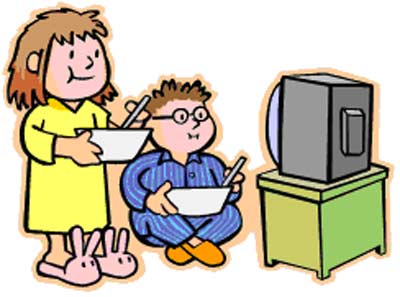 Las acciones:
Bailar
Cantar
Correr
Dibujar
Escribir (cuentos, canciones)
Escuchar música
Esquiar (en el agua o nieve)
Hablar por teléfono
Ir a escuela
Jugar videojuegos
Jugar deportes
Leer
Montar en bicicleta
Nadar
Practicar deportes
Tocar instrumentos (la guitarra, el piano, la trompeta)
Pasar tiempo con amigos
Trabajar
Ver la tele